"Mobilność uczniów i kadry Technikum nr 2 w Końskich - podstawą wysokiej jakości kształcenia zawodowego"
Rezultaty projektu
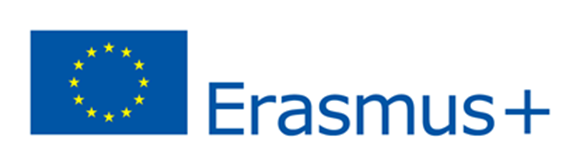 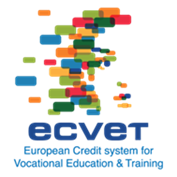 Certyfikat Europass Mobilność - potwierdzający zdobyte umiejętności i wiedzę w ramach odbycia praktyk zawodowych/stażu oraz szkoleń Job Shadowing
Certyfikat Europass Paszport Językowy -potwierdzający stopień znajomości języków obcych
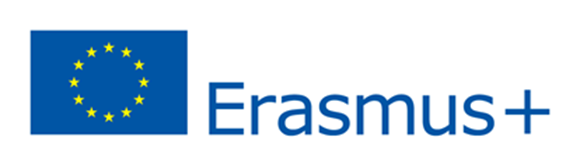 REZULTATY TWARDE
Zaświadczenie - wydane przez szkołę potwierdzające udział 
w zajęciach z zakresu: języka niemieckiego, w tym: zawodowego, zajęciach kulturowych oraz w zajęciach pedagogicznych
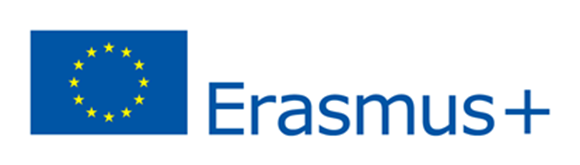 REZULTATY TWARDE
Certyfikat w języku niemieckim podpisany przez opiekuna stażu/praktyk z indywidualną opinią o stażyście/praktykancie
Certyfikat w języku niemieckim potwierdzający udział w praktykach/stażach podpisany przez koordynatora partnera projektu
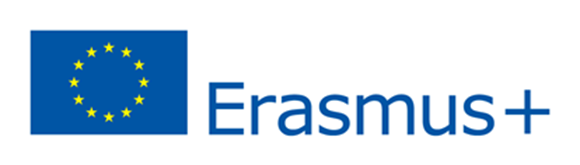 REZULTATY TWARDE
"Mały przewodnik po Niemczech” – w języku polskim i niemieckim
Prezentacja multimedialna dotycząca systemu kształcenia dualnego w Niemczech
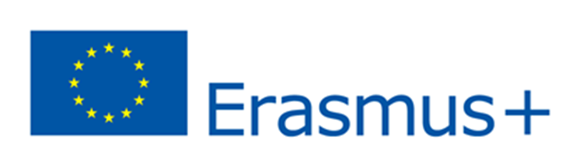 REZULTATY TWARDE
Prezentacje multimedialna na temat Lipska, Drezna i Berlina – materiał dydaktyczny do lekcji języka niemieckiego
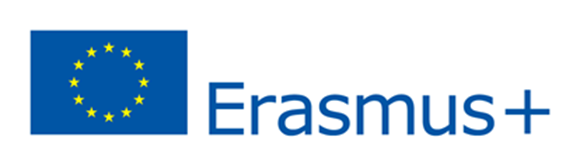 REZULTATY TWARDE
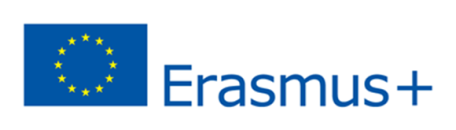 Doskonalenie wiedzy i praktycznych umiejętności zawodowych niezbędnych dla techników usług fryzjerskich i techników budownictwa , 
obserwacja i praktyczne doskonalenie nauczycieli przedmiotów zawodowych realizujących szkolne programy nauczania we fryzjerstwie i budownictwie 
uczestnictwo uczniów  w formie oceniania ECVET,
doskonalenie umiejętności językowych uczniów i kadry  w zakresie komunikowania się w j. niemieckim,
poznanie dualnego sytemu kształcenia zawodowego w Niemczech,
pozyskanie wiedzy przez nauczycieli  dot. warunków, wyposażenia, technologii, programów nauczania, sposobów i metod kształcenia uczniów w Niemczech we fryzjerstwie i w budownictwie,
REZULTATY MIĘKKIE
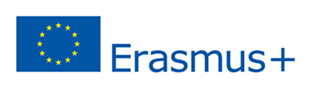 poznanie niemieckich metod efektywnego przygotowywania uczniów do egzaminów zaw. w branżach: fryzjerskiej i budowlanej ,
doskonalenie kadry w zakresie metod: pracy w klasach wielokulturowych, nauczania dzieci uchodźców,
poznanie niemieckiego słownictwa zawodowego we fryzjerstwie i w budownictwie ,
efektywne przygotowanie do egzaminu potwierdzającego kwalifikacje w zawodzie, 
podwyższenie  samooceny i motywacji do nauki w zawodzie,
poszerzenie wiedzy w zakresie niemieckiej kultury, obyczajów, historii i gospodarki,  
doskonalenie umiejętności dot. pracy w grupie i z zakresu ICT,
zdobycie unikalnych  doświadczeń zawodowych,
REZULTATY MIĘKKIE
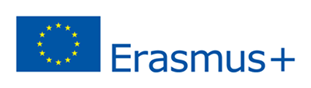 nabycie nowych postaw przedsiębiorczych: asertywności, kreatywności i podejmowania inicjatyw w każdym zakresie,  
nauczenie się wyrozumiałości dla przedstawicieli  innych kultur,
zrozumienie zjawiska przenikania się różnych kultur i zwyczajów oraz potrzeby wyrozumiałości i otwarcia się na przedstawicieli innych narodów,
poszerzenie świadomości w obszarze korzyści wynikających z edukacji pozaszkolnej.
REZULTATY MIĘKKIE
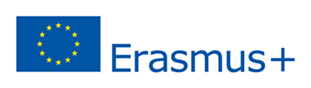 Europass -  to inicjatywa Komisji Europejskiej, umożliwiająca obywatelom Europy prezentację własnych kwalifikacji i umiejętności zawodowych w jasny i zrozumiały sposób, co zwiększa ich konkurencyjność na krajowym i europejskim rynku pracy oraz daje nowe możliwości kształcenia i zdobywania doświadczeń za granicą.
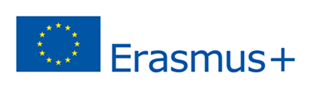 Do oceny uzyskanych efektów zawodowych uczniów uczestniczących w projekcie,  zastosowano  system ECVET. 
Jest to techniczna rama umożliwiająca transfer, uznawanie i akumulację osiągnięć, efektów uczenia się oraz ich walidację.
Porozumienie o partnerstwie (Memorandum of Understanding) 
Porozumienie o programie zajęć (Learning Agreement) 
Indywidualny wykaz osiągnięć (Karta oceny efektów kształcenia)
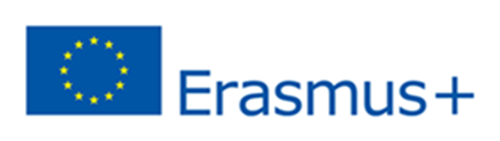 Dokumenty ECVET